2024 New Program Administrator Orientation
Janelle B. Martin, MHSA, RN
Overview of Kansas State Board of Nursingfor Administrators
2024
KSBN Mission
The mission of the Board of Nursing is to assure the citizens of Kansas safe and competent practice by nurses and mental health technicians.
Board & Committee Meetings
K.S.A. 74-1106 (authorizing statute)
11-member Board – appointed by the Governor
https://governor.kansas.gov/serving-kansans/office-of-appointments/ 

Board meets quarterly with committee meetings (committee members appointed by Executive Administrator):
Monday - Investigative Committee (9am) 
Tuesday - Education (8:30am), CNE / IV Therapy (12:30pm), APRN (2pm) and Practice (3pm) Committees
Wednesday - Finance (8:30am) and full Board (9:15am)
Board & Committee Meetings
Meeting dates are found on KSBN website:
https://ksbn.kansas.gov/board-meetings/

Meeting schedule
Will also find Agendas, minutes and upcoming meeting packets at same location the week prior to the meetings
Board Members
Board Member information is located on KSBN website:   https://ksbn.kansas.gov/ 
  and click on the Board tab at top right
Member list
Board meeting schedule
Board packets posted week before meeting
Education Committee
Membership
A minimum of three Board members including at least two Education RNs and four non-Board members
Four non-Board members represent the four types of education programs:
PN
ADN
BSN
APRN
Education Committee
Purpose
To review and recommend revisions in educational statutes and regulations for nursing, including APRN, RNA and LMHT programs
To review educational policies for nursing and LMHT programs
To review all reports, evaluations, and site visit reports for schools of nursing, graduate nursing and LMHT programs
Education Committee
Responsible to do the following:
Approve programs which prepare licensees
Conduct on-site visits to schools of nursing and LMHT programs
Review educational policies for all basic programs
Review and recommend approval of petitions to take / retake licensure examinations
Review and recommend approval of major curriculum change requests from nursing and LMHT programs
Kansas Nurse Practice Act
Can be found on KSBN website: 
 https://ksbn.kansas.gov/npa/ 

Rules and regulations pertaining to approval / reapproval for schools of nursing
 60-1-102  Approval procedures
 60-1-103  Discontinuing a school of nursing
 60-1-104  Definitions ***
Kansas Nurse Practice Act
Rules and regulations pertaining to requirements for approved nursing programs:
 60-2-101  Requirements for initial approval
 60-2-102  Re-approval requirements
 60-2-103  Faculty and preceptor qualifications
 60-2-104  Curriculum requirements
 60-2-105  Clinical resources
 60-2-106  Educational facilities
 60-2-107  Student policies
 60-2-108  Reports
Kansas Nurse Practice Act
Rules and regulations pertaining to advanced nursing education:
 60-17-101  Definitions
 60-17-102  Requirements of initial approval 
 60-17-103  Re-approval requirements 
 60-17-104  Faculty and preceptor qualifications
 60-17-105  Curriculum requirements
 60-17-106  Clinical resources
 60-17-107  Educational facilities
 60-17-108  Student policies
 60-17-109  Reports
Program Administrator Responsibilities per KNPA
General Responsibilities
The director and faculty of the program are accountable for complying with the Board rules and the Nursing Practice Act (NPA). One of the responsibilities of the director is to be knowledgeable about the rules and NPA and to ensure that the faculty members are also knowledgeable about the rules and NPA.
Program Approval
K.A.R. 60-2-102 – Program Requirements
Key Program Administrator Responsibilities:
 Orientation plan for new faculty (all)
 Mentoring plan for new faculty – administrative and   teaching responsibilities
 Curriculum is current and being evaluated continuously
 Testing process/policy in place, with testing analysis
 Current policies per K.A.R. 60-2-107
Program Approval
Key Program Administrator Responsibilities: (cont’d)
 Nursing Faculty Handbook and Nursing Student Handbook   	are current 
 Clinical resources  K.A.R. 60-2-105
 Clinical contracts are current and signed
 Observational experiences – no more than 15% of hours for the 	course
 Precepted experiences (RN only) – no more than 20% of clinical hours of the nursing program (excludes capstone)
 Simulation – no more than 50% of hours for the course
Program Approval
Key Program Administrator Responsibilities: (cont’d)
 K.A.R. 60-2-103 (2) & (3)  Preceptors 
 Preceptors meet requirements (documented) 
 Written plan for how preceptors selected
 Documented completion of a preceptor orientation

 K.A.R. 60-2-104  Curriculum
 Direct clinical instruction as an integral part of the program
 Didactic content and clinical experience to meet objectives
 Oversee development and implementation of a written plan that:
 provides evidence of program evaluation and effectiveness, and 
 is used for ongoing program improvement
Program Approval
Key Program Administrator Responsibilities: (cont’d)
 K.S.A 65-1119 (g)(1-3)
Schools of nursing which have received accreditation from a board recognized national nursing accreditation agency shall file evidence of initial accreditation with the board and shall file all reports from the accrediting agency and any notice of any change in school accreditation status.  The board may grant approval based upon evidence of such accreditation.
Schools of nursing holding approval based upon national accreditation are also responsible for complying with all other requirements as determined by rules and regulations of the board.
The board may grant approval to a school of nursing with national accreditation for a continuing period not to exceed 10 years.
Program Site Visits
Each nursing education program in Kansas is surveyed every five to 10 years, in accordance with the KNPA Statutes & Administrative Regulations. 
Programs not accredited by a national nursing agency will be visited every five (5) years. 
Programs that have national accreditation will be visited with at least the frequency of the accrediting organization. 
Nursing program administrators may request that the KSBN survey visit and Accreditation survey visit be done as a joint survey visit for the mutual benefit of all parties. 
Please let Education Compliance Officer know as soon as accrediting agency assigns a visit date in order to  best plan for all visits
Program Site Visits
About six months before the survey visit:
Contacted by the Education Compliance Officer 
 Select a date for site visit (or confirm site visit date assigned by accreditation agency) – ACEN dates should be reported ASAP
Guidelines for survey visits e-mailed along with blank report (also on website)
Guidelines available for joint survey visits  (crosswalk required)
All guidelines and blank site visit report templates available on the KSBN website in the Resource section for Program Administrators. 
               https://ksbn.kansas.gov/administrator-resources/
Site Visits Guidelines
At least 30 days prior to site visit - a pre-visit self-study report (new pilot starting Fall 2024 with new type of self-study document) should be completed and submitted electronically to KSBN Education Compliance Officer
Include a current copy of the parent institution’s catalog or bulletin with the report.
Also include a copies of:
college faculty handbook, 
college student handbook, and 
nursing program handbooks for faculty and students
If report is not submitted electronically, then one copy should be 3-hole punched (binding is not necessary), printed on one side only, and submitted to KSBN office along with a USB drive containing the self-study and all other required documents.
Program Evaluation Plan
What should be included:
Evaluation criteria – what components will be evaluated;
Methodology – how the data will be collected;
Frequency of evaluation – when the data will be collected;
Assignment of responsibility – who will be responsible for data collection; and
Indicators of program and instructional effectiveness – benchmarks to be achieved.
Program Evaluation Plan
The steps of the evaluation process should include:
What – select an area to be evaluated. Criteria for evaluation must be measurable and include benchmarks or indicators of success/effectiveness
When – decide on a timeframe for evaluation – Every year? Every semester? Every three years?
Who – appoint an individual or committee to be responsible for the evaluation
How – decide how the evaluation will occur: questionnaires, evaluation forms, committee decision
Program Evaluation Plan
The steps of the evaluation process should include:

Benchmark – set a benchmark or goal for success – for example, 90% express satisfaction
Findings – collect the data, collate and analyze it
Outcome – make changes in the evaluation for the next time or continue with same plan. Make revisions to program based upon analysis of data. Document decision-making in the faculty minutes and rationale for decisions
Education Forms
The following education forms can be found on the KSBN website:
Faculty Qualification Report (FQR) – fillable form
Faculty Degree Plan (with FQR) – fillable form
Faculty Hire Exception  (with FQR) – fillable form
Major Curriculum Change Request – printable form
Minor Curriculum Change Request – printable form
Test Before Transcript – printable form
https://ksbn.kansas.gov/wp-content/uploads/Forms/Test_Before_Transcript.pdf
[Speaker Notes: Talk about each form in next several slides]
Faculty Qualification Report
Faculty Qualification Report or FQR   60-2-103 (c) (1)
Should be submitted when a new faculty member is hired or current faculty member has a change in status
Change in employment status
Completion of degree plan or advanced degree 
Requested submission within 30 days of appointment (date hired as faculty) – may submit prior to hire date
Include copies of official transcripts for original RN licensure degree and any further education
Copy of approved FQR will be returned to you for your records (should be kept in faculty file)
All documents should be sent to NECO at the same time ot
https://ksbn.kansas.gov/wp-content/uploads/2024/08/FQR.pdf  (new temporary process in place for FQR w/ fillable forms)
[Speaker Notes: Original licensure is the degree that was earned to obtain licensure.  This should always be the first one listed on the FQR.  Then subsequent degrees are listed following.]
Faculty Degree Plan
- Must be submitted with an initial or update FQR 
If the faculty member does not have the appropriate degree as defined in 60-2-103 and is enrolled in a program to obtain appropriate degree, a faculty degree plan should be submitted 
Need an enrollment date and name of program attending
Should reflect a degree completion within six (6) years of hire date
Upon completion of the degree, a copy of the official transcript showing completion degree and date of completion should be submitted
Notification and rationale for each faculty member not following the submitted degree plan should be sent to KSBN (update FQR)

https://ksbn.kansas.gov/wp-content/uploads/2024/08/Degree-Plan.pdf
[Speaker Notes: Appropriate degree for RN programs is an MSN.  If you are hiring an ADN on a degree plan for their BSN then you must still have a Hire exception for this person as the degree plan is not for the appropriate degree.  If they are in an “RN to MSN program” that acquires the BSN degree along the way then you can use a degree plan.]
Faculty Hire Exception
Should be submitted when a faculty member does not meet criteria as stated in 60-2-103 and is NOT completing education (degree plan) to meet appropriate degree level
Must be submitted with an FQR (initial or update)
Hire exception will be reviewed by Education Compliance Officer and approved/ not approved/ deferred to Board
If approved, hire exception expires one year after approval date
When hire exception expires, another hire exception should be submitted if person is retained as faculty (w/ update FQR)
[Speaker Notes: At the current time, regulation does not limit the number of hire exceptions that one faculty member can have; however, accreditation may have other things to say about this.  If you are doing a hire exception please remember to fill out the form as specifically and clearly as you can.
Be specific about why there a lack of qualified applicants
Be specific about rationale for the need to hire this person – clinical site has changed requirements and more faculty required for clinical  etc.
Be specific about faculty qualifications for the position – what are they being hired to teach and what are their qualifications to teach the particular courses hired to teach
Plan for recruitment – what are you doing differently than “usual” to get the qualified faculty you need – this is the reason that hire exceptions must be submitted annually.  There should be efforts to hire qualified faculty in the meantime and there should be evidence that efforts have been made.]
Major Curriculum Change – KAR 60-2-104 (g) (1-3)
Should be submitted for the following changes:  
Any change in the plan of nursing curriculum organization that involves philosophy, number of semesters of study, or delivery method of a nursing course
Any change in content requiring a change in clock-hours or credit hours in nursing courses
Any change in the number of students to be admitted to the nursing education program
Must be submitted at least 30 days before a scheduled board meeting with supporting documentation as per directions
https://ksbn.kansas.gov/wp-content/uploads/Education/Major_Curriculum_Changes.pdf
[Speaker Notes: Electronic submission of MCCRs has been reprioritized based on other priority demands of KSBN IT staff.
Currently working on a fillable form for both Major and Minor curriculum changes that  will hopefully make it more user friendly.
May be submitted electronically if document with changes is less than 15 pages.  If document is larger than 15 pages, it should be submitted by mail to KSBN at least 30 days prior to a board meeting for Major CC requests.
Minor CC requests can all be made electronically, and approval will be submitted back to  program electronically.]
Minor Curriculum Change –
KAR 60-2-104 (h) – prelicensure;  KAR 60-17-105 (e) -graduate
Should be submitted for minor curriculum changes that involve:
Course content
Course titles
Course objectives or outcomes
Submitted to Education Compliance Officer for review and approval, denial or deferral to the Board
https://ksbn.kansas.gov/wp-content/uploads/Education/Minor_Curriculum_Change.pdf
IV-Therapy in PN Programs
IV Therapy Regulations – finalized January 2020  (KAR 60-16-104)
Major Curriculum Change Required – per KBOR and 
    KSBN this change should have been in place by Fall 2021
    (extended due to COVID)
PN Program IV Therapy Roster
submitted electronically no earlier than 30 days prior to graduation date
rosters reviewed weekly for new graduates who are licensed
Submit to Stacy Johnson at stacy.johnson@ks.gov

https://ksbn.kansas.gov/pn-program-iv-therapy-roster/  (this process has temporarily changes also due to change in application used for submission on the website)
IV-Therapy in PN Programs
Test Before Transcript (Approval to Test or ATT)
Form should be completed only by the Dean or Director of the Nursing program and done for each student that they authorize to complete NCLEX before transcript is received by KSBN
 Send to Karen McGill in Licensing
 Make sure form is filled out completely and signed
Make sure the student is aware of the date on the form (The student may test any time after: __________________).  This date MUST be filled in.
Student will NOT be licensed before transcript is received by KSBN (can take 2-3 weeks from school to KSBN!)
https://ksbn.kansas.gov/wp-content/uploads/Forms/Test_Before_Transcript.pdf
[Speaker Notes: More will be said about this in the Update by the Licensing Supervisor.]
In order to test, KSBN must have :
received and processed a completed application, 
received an official transcript with degree and graduation date or 
       the school can send a signed/authorized ATT with a date that 	 	  applicant may take the exam after, and 
3)  applicant must have registered with, and have paid Pearson Vue. 
Applicants will not be made eligible to test unless all three things are received!
** If the school prefers to send ATT’s for student to be eligible to test, please inform the student of the date you put on the form.  KSBN cannot make a student eligible to test until the date on the form!   An official transcript is still required for licensure!
Accommodations for NCLEX Testing
Information is on KSBN website:  https://ksbn.kansas.gov/nclex-accommodations/ 

Documentation must be submitted to KSBN within 15 calendar days of the initial license application being submitted
Investigative area reviews Accommodation requests –   Decision made by KSBN board
www.NCLEX.com for more information about Pearson Vue testing https://www.nclex.com/files/2023_NCLEX_Candidate_Bulletin.pdf
Petitioning for Permission to Retest
When it has been more than two (24 months) years and less than five (5) years after graduation, a graduate must petition the Board for permission to take /retake the NCLEX
If >3 years but < 5 years, one of the conditions is to audit a nursing course to cover areas of the NCLEX not passed
After five (5) years from graduation, must retake a nursing program to retest
Petition information available on KSBN website: https://ksbn.kansas.gov/wp-content/uploads/Forms/PETITION-FOR-EXAMINATION-TEST-OR-RETEST.pdf
Petitioning for Permission to Retest
Conditions can be applied to the petition at time of Board approval:
Additional study plan hours
Clinical observation hours that must be completed and verified by RN mentor – does not have to be with clinical faculty
Successful completion of a formal NCLEX review course with a predictability score (certificate must have date of completion) 
must be within 6 months of petition completion
Auditing nursing courses (pertaining to areas not passed)
[Speaker Notes: I bring this up here as many  of those who petition ask where they can audit a class.  I get many questions about what auditing a class means.  The requirement was intended to get the applicant back in a course where they can hear the material again and ask questions and interact with other students to help with their understanding.  They do not do clinical components if it is a combined class for an audit;  it is just the theory hours.  They do not have a license and are not part of your program per se so they are not covered for clinical hands on hours.]
Mountain Measurements, Inc.
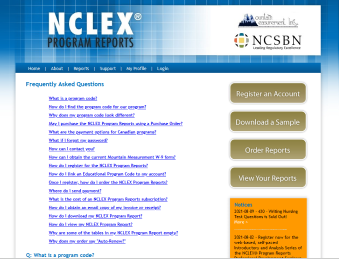 https://reports.mountainmeasurement.com/nclex/faq
https://transom.mountainmeasurement.com/ncsbn/seminars
[Speaker Notes: The NCLEX® Program Reports are electronic reports that provide statistics about the performance of the graduates from a particular nursing education program. The Reports are created using the responses provided by a program’s graduates during their NCLEX® Examination administration and are the only source of information about the performance of a program’s graduates at the topic level which use actual NCLEX® Examination data.

The NCLEX® Program Reports are designed to help nursing program administrators and educators understand how their graduates performed on the NCLEX® Examination at the topic level. They are a vital source of information for program evaluation and program improvement. Educators use the Reports to identify strengths and opportunities, track program growth, reform curriculum, and modify instructional methodology.  The information provided in the NCLEX® Program Reports describes the performance of the group of students graduating from an educational program. They do not provide information about the performance of individual students. 

The second link is to professional development from MM/NCSBN regarding program evaluation, etc.  There is CNE available for many of these seminars.]
Annual Reports
Annual Report
Discussed in 60-2-108 and 60-17-109
To be submitted on or before JUNE 30th each year
Submitted electronically (new report process with NCSBN starting in 2021)
	   – no secure log-in required
Information sessions may be held in the spring of each year to review and discuss report changes and completion guidelines (if needed)
[Speaker Notes: There are also instructions and information on the Program Administrator resource page regarding the Annual report.]
Annual Report
New Annual Report
NCSBN Core Data section 
Additional questions section – KSBN required information (based on regulations and USDOE requirements)
Annual Report
Statistics for generic, articulation, and transfer students, including the following:
Admissions, readmissions, withdrawals and graduates
First time pass rate for the last five years (now in Core data section)
Faculty statistics, including name, number, credentials, and degree plans and hire exceptions
Budget spent for library and audiovisual acquisitions to support the nursing program for the most recent year
Annual Report
Required to attach:
An audited fiscal report covering the previous two years, including a statement of income and expenditures (USB) – if two separate reports, NCSBN has made a way to attach each separately if needed

A copy of the school’s current catalog
Annual Report
If the nursing education program fails to meet the requirements of the Board or to submit required reports within a designated period of time, the program shall be removed from the list of approved nursing education programs after receiving notice and given an opportunity to be heard
Other KSBN Education Resources
Link to Resources for Administrators under the Education tab:  https://ksbn.kansas.gov/administrator-resources/ 

ADN Nursing Program Alignment – contains information about the ADN program alignment
PN Core Curriculum – last update 2018 – this was amended June 2023 and is not longer mandatory.  PN now aligned by prerequisites and program outcomes.
Legal Issues Reference page https://ksbn.kansas.gov/legal-background-info/
Other Education Resources:
Education > Programs
Multi-Year Pass Rates: https://ksbn.kansas.gov/programs/ 
Lists multi-year pass rates for each of the pre-licensure nursing programs in Kansas – updated every March
Resources > Administrative Resources
Annual Report from KSBN – information about nursing programs:  https://ksbn.kansas.gov/annual-report/  
KSBN Strategic Plan https://ksbn.kansas.gov/wp-content/uploads/Misc/StrategicPlan.pdf 
KSBN Articles  https://ksbn.kansas.gov/wp-content/uploads/Resources/articles.pdf
Nursing Education Councils
Kansas Council for Collaboration in Nursing (KCCN)
Nursing directors that meet to ensure quality education and collaboration around the state of Kansas
Kansas Association of Colleges of Nursing (KACN)
Kansas Council of Associate Degree Nursing Educators (KCADNE)
Kansas Council of Practical Nursing Educators (KCPNE)
KACN
Council for Bachelor’s and Graduate/Post-Graduate Nursing Programs
Chair of KACN:
Jenny Manry, DNP, FNP-BC
Chair, School of Nursing, Fort Hays State University
(785) 628-4511
Jamanry@fhsu.edu
KCADNE
Council of Associate Degree Nursing Programs
President of KCADNE:
 Mechele Hailey, DNP, RNC-OB, CNE
Director of Nursing Education, Dodge City Community College
(620) 471-4111
mhailey@dc3.edu
KCPNE
Council of Practical Nurse Educators
President of KCPNE:
Michaelle Bliss, MSN, RN
Director of Nursing, Colby Community College
(785) 460-5442
Michaelle.bliss@colbycc.edu
KSBN Education Contacts
Janelle Martin, MHSA, RN -  Education Compliance Officer
785-296-5036
Janelle.martin@ks.gov

Vacant – CNE Education Specialist / IV Therapy
 785-296-3782
Carol.moreland@ks.gov  is handling CNE provider questions

Stacy Johnson - Sr Administrative Assistant - Education
785-296-3782
stacy.johnson@ks.gov
Licensing Contacts at KSBN
LPN and RN NCLEX Exam questions:
 Karen McGill, 785-296-2453 or karen.mcgill@ks.gov 
Licensing Supervisor Questions:
 Rae Ann Byrd, 785-296-6573 or raeannbyrd@ks.gov 
Investigative /Application Questions:
 Evan Faulkner, 785-296-6634 or evan.Faulkner@ks.gov